¿A QUE NOS ACERCAMOS A LA CASA DE DIOS? ECLESIASTES.5:1.
INTRODUCCION:
Guarda tus pasos cuando vas a la casa de Dios, y acércate a escuchar en vez de ofrecer el sacrificio de los necios, porque éstos no saben que hacen el mal. 
Ante todo, Salomón aconseja mirar bien los pasos al ir a la casa de Dios. 
La casa de Dios es la iglesia.
I Timoteo.3:15.
pero en caso que me tarde, te escribo para que sepas cómo debe conducirse uno en la casa de Dios, que es la iglesia del Dios vivo, columna y sostén de la verdad. 
Aunque esto puede referirse a la reverencia en general, la explicación que se nos da es más específica,
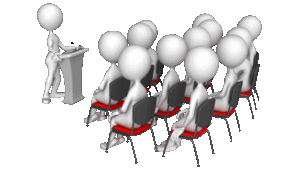 La actitud correcta hacia el oír es un “deber” para que alguien llegue a ser un Cristiano, y de esta misma manera es grande el “deber” de permanecer fiel al Señor. 
El fracaso de no tener la actitud apropiada ha guiado a muchas innovaciones que están siendo toleradas en la Iglesia del Señor y por consecuencia se desvían de la verdad. 
Jesús enseñó que Sus discípulos deben de: 
“Mirad lo que oís”
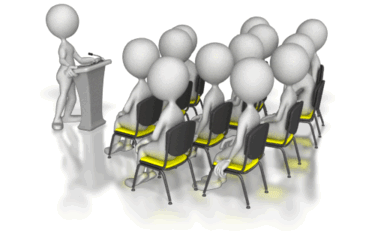 Marcos.4:24. 
También les decía: Cuidaos de lo que oís. Con la medida con que midáis, se os medirá, y aun más se os dará. 
Lucas.8:18. 
Por tanto, tened cuidado de cómo oís; porque al que tiene, más le será dado; y al que no tiene, aun lo que cree que tiene se le quitará. 
El oír la Palabra de Dios es el primer paso del proceso que lleva a la persona a ser parte de la Iglesia que Cristo edificó.
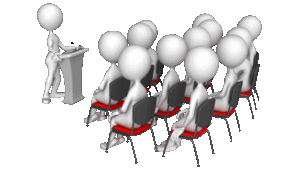 DEBEMOS TENER UNA ACTITUD DE NOBLEZA:
Hechos.17:11.
Estos eran más nobles que los de Tesalónica, pues recibieron la palabra con toda solicitud, escudriñando diariamente las Escrituras, para ver si estas cosas eran así. 
Los de Bereas tenían una actitud noble.
Noble- Por extensión se aplica a la virtud de la sinceridad, de la veracidad, de la lealtad, de la rectitud, de la franqueza.
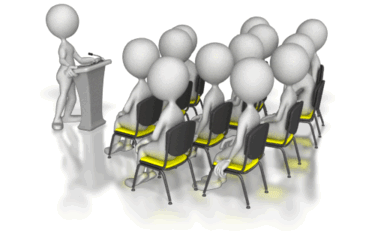 ¿Qué actitud tenemos nosotros hacia la palabra de Dios?
¿Sera de Nobleza o de arrogancia?
¿De enojo?
¿De rehusar escuchar?
Zacarias.7:11-12.
Pero ellos rehusaron escuchar y volvieron la espalda rebelde y se taparon los oídos para no oír. 
V.12.
Y endurecieron sus corazones como el diamante para no oír la ley ni las palabras que el SEÑOR de los ejércitos había enviado por su Espíritu, por medio de los antiguos profetas; vino, pues, gran enojo de parte del SEÑOR de los ejércitos.
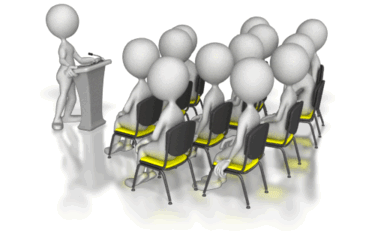 O 
¿De tapar nuestros oídos?
Hechos.7:54, 57.
Al oír esto, se sintieron profundamente ofendidos, y crujían los dientes contra él. 
V.57.
Entonces ellos gritaron a gran voz, y tapándose los oídos arremetieron a una contra él. 
Dios no desea que tengamos esta actitud.
Tengamos una actitud como los de Berea nobles hacia la palabra de Dios.
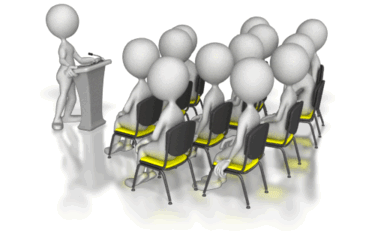 DEBEMOS TENER UNA ACTITUD DE SOLICITUD.
Hechos.17:11.
Estos eran más nobles que los de Tesalónica, pues recibieron la palabra con toda solicitud, escudriñando diariamente las Escrituras, para ver si estas cosas eran así. 
Solicitud- Esmero, Diligencia, Prontitud.
¿Qué tanta solicitud tenemos hacia la palabra de Dios?
¿La deseamos la anhelamos?
I Pedro.2:2.
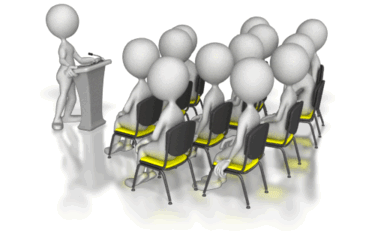 desead como niños recién nacidos, la leche pura de la palabra, para que por ella crezcáis para salvación, 
No hay mejor ejemplo que la del niño para desear la palabra de Dios.
Debemos ocuparnos en ella.
I Timoteo.4:13.
Entretanto que llego, ocúpate en la lectura de las Escrituras, la exhortación y la enseñanza. 
¿Qué solicitud trae Usted a la reunión de la iglesia?
¿Una solicitud dispuesta?
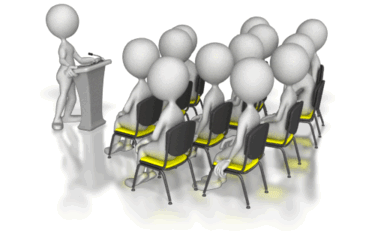 O 
¿Una Solicitud de sueño de negligencia?
Preguntémonos:
Cuándo yo me duermo en las reuniones de la iglesia.
¿Estoy siendo solicitud hacia la palabra de Dios?
Claro que no.
Cuando estoy platicando con el que esta a mi lado en la reunión de la iglesia.
¿Estoy siendo solicitud hacia la palabra de Dios?
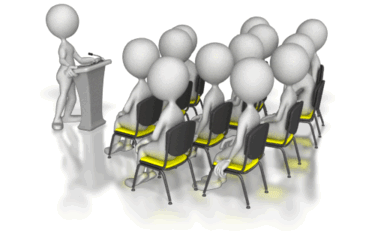 Claro que no.
Si yo me estoy levantando a cada momento en las reuniones de la iglesia.
¿Estoy siendo solicitud hacia la palabra de Dios?
Claro que no.
Cuando yo estoy enviando mensajes o contestando llamadas en mi celular en las reuniones de la iglesia.
¿Estoy siendo solicitud hacia la palabra de Dios?
Claro que no.
¿Qué actitud tiene Usted?
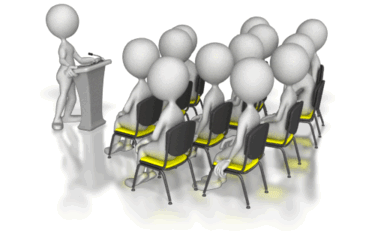 DEBEMOS TENER UNA ACTITUD DE ESCUDRIÑAR.
Hechos.17:11.
Estos eran más nobles que los de Tesalónica, pues recibieron la palabra con toda solicitud, escudriñando diariamente las Escrituras, para ver si estas cosas eran así. 
Los de Berea escudriñaban diariamente las escrituras.
No una vez al mes o una ves a la semana.
Ellos lo hacían diario todos los días.
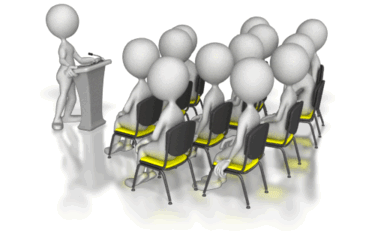 Debemos escudriñar diligentemente las escrituras.
Juan.5:39.
Examináis las Escrituras porque vosotros pensáis que en ellas tenéis vida eterna; y ellas son las que dan testimonio de mí; 
¿Examina Usted las escrituras diariamente?
Sino:
¿Por qué no?
¿Esta Usted escudriñando las escrituras cuando esta reunido en la reunión de la iglesia?
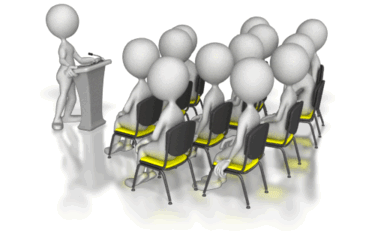 ¿O Solamente lee por leer?
¿O leemos para entender?
Efesios.3:4.
En vista de lo cual, leyendo, podréis comprender mi discernimiento del misterio de Cristo, 
Los Efesios leían para comprender.
¿Lee Usted para comprender?
¿Lee Usted para crecer?
Hebreos.5:12.
Pues aunque ya debierais ser maestros, otra vez tenéis necesidad de que alguien os enseñe los principios elementales de los oráculos de Dios, y habéis llegado a tener necesidad de leche y no de alimento sólido.
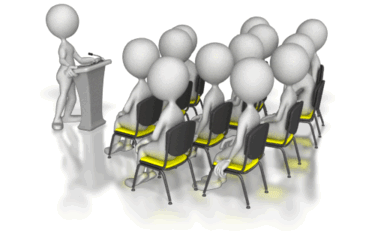 ¿Tiene Usted la actitud de examinar?
I Tesalonicenses.5:21.
Antes bien, examinadlo todo cuidadosamente, retened lo bueno; 
¿Tiene Usted el deseo de examinar las escrituras?
¿Qué tanto Usted examina las escrituras con buena actitud?
¿Esta Usted pendiente de los textos que se citan?
¿O los paso por alto sin examinarlos?
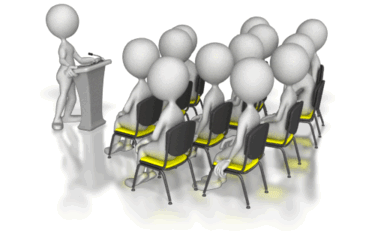 DEBEMOS TENER UNA ACTITUD DE ESTAR ATENTO, BUENA DISPONIBILIDAD.
Nehemias.8:3.
Y leyó en el libro frente a la plaza que estaba delante de la puerta de las Aguas, desde el amanecer hasta el mediodía, en presencia de hombres y mujeres y de los que podían entender; y los oídos de todo el pueblo estaban atentos al libro de la ley. 
Es muy interesante que el pueblo estaba atento al libro de la ley.
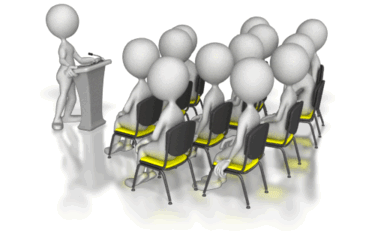 Tanto así que se nos dice:
Nehemias.8:1.
Se reunió todo el pueblo como un solo hombre en la plaza que estaba delante de la puerta de las Aguas, y pidieron al escriba Esdras que trajera el libro de la ley de Moisés que el SEÑOR había dado a Israel. 
Todo el pueblo estaba como un solo hombre.
Una sola persona.
Porque estaban atento dando el debido respeto y la debida atención a la palabra de Dios.
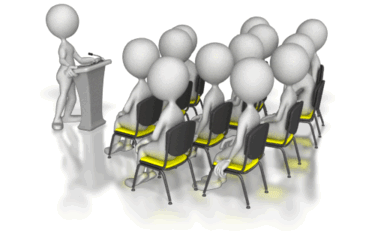 Debemos prestar mucha mayor atención a la palabra de Dios.
Hebreos.2:1.
Por tanto, debemos prestar mucha mayor atención a lo que hemos oído, no sea que nos desviemos. 
Sino prestamos atención a la palabra de Dios nos vamos a desviar nos vamos a perder.
Nos vamos a desanimar y vamos a perder nuestro primer amor.
Apocalipsis.2:4.
'Pero tengo esto contra ti: que has dejado tu primer amor.
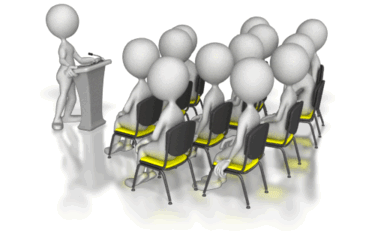 Si Usted pierde su primer amor esta en peligro de perder su salvación.
El peligro de no estar atento lo vemos en:
Saul.
I Samuel.15:1.
Samuel dijo a Saúl: El SEÑOR me envió a que te ungiera por rey sobre su pueblo, sobre Israel; ahora pues, está atento a las palabras del SEÑOR. 
La exhortación a Saul fue esta atento a las palabras de Dios.
¿Pero lo hizo?
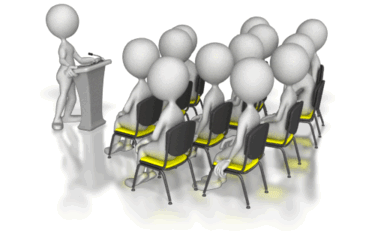 Sabemos que lamentablemente no lo hizo.
Debemos ser como David que estuvo atento a la palabra de Dios.
II Samuel.22:22-23.
Porque he guardado los caminos del SEÑOR, y no me he apartado impíamente de mi Dios. 
V.23.
Pues todas sus ordenanzas estaban delante de mí, y en cuanto a sus estatutos, no me aparté de ellos.
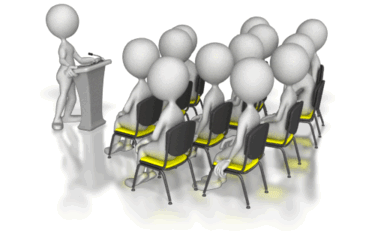 ¿Por qué David no se aparto de Dios?
Porque El estaba atento a la palabra a la ley de Dios su diligencia le ayudo para no apartarse de Dios.
Así como las multitudes de Samaria.
Hechos.8:6.
Y las multitudes unánimes prestaban atención a lo que Felipe decía, al oír y ver las señales que hacía. 
Las multitudes estaban unánimes prestaban la debida atención a la palabra de Dios.
¿Lo hace Usted?
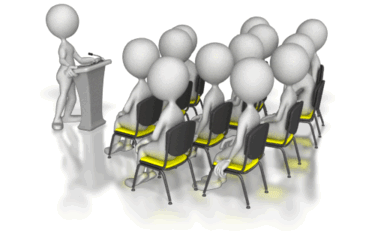 Debemos prestar atención a las palabras de Dios.
Hechos.2:14.
Entonces Pedro, poniéndose en pie con los once, alzó la voz y les declaró: Varones judíos y todos los que vivís en Jerusalén, sea esto de vuestro conocimiento y prestad atención a mis palabras, 
Las palabras que se predica es la palabra de Dios es Dios quien nos habla.
No es ninguna persona.
II Corintios.2:17.
Pues no somos como muchos, que comercian con la palabra de Dios, sino que con sinceridad, como de parte de Dios y delante de Dios hablamos en Cristo.
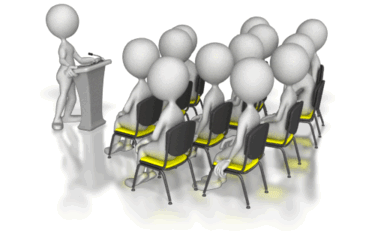 DEBEMOS TENER UNA ACTITUD DE REVERENCIA.
Hebreos.12:28.
Por lo cual, puesto que recibimos un reino que es inconmovible, demostremos gratitud, mediante la cual ofrezcamos a Dios un servicio aceptable con temor y reverencia; 
Si somos agradecidos con Dios debemos demostrarle temor y respeto a su palabra siempre.
Ya que Dios es Digno.
Apocalipsis.4:11.
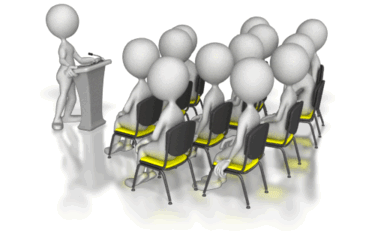 Digno eres, Señor y Dios nuestro, de recibir la gloria y el honor y el poder, porque tú creaste todas las cosas, y por tu voluntad existen y fueron creadas. 
Cuando estamos en la adoración a Dios reunidos entramos al cielo mismo a la presencia de Dios.
Hebreos.10:19.
Entonces, hermanos, puesto que tenemos confianza para entrar al Lugar Santísimo por la sangre de Jesús, 
Entramos al lugar santísimo, el cielo mismo.
Ante la presencia de Dios.
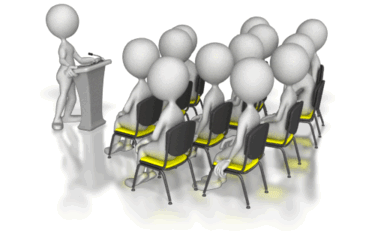 Hechos.10:33.
Por tanto, envié por ti al instante, y has hecho bien en venir. Ahora, pues, todos nosotros estamos aquí presentes delante de Dios, para oír todo lo que el Señor te ha mandado. 
Al estudiar y estar reunidos todos estaban delante de la presencia de Dios.
¿Entiende Usted hermano que es estar delante de la presencia de Dios?
Si lo supiera respetara la adoración a Dios.
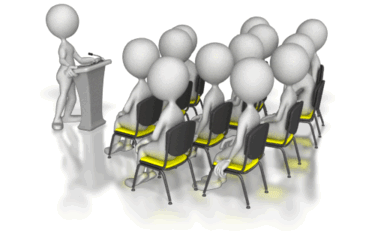 Habacuc.2:20.
Pero el SEÑOR está en su santo templo: calle delante de El toda la tierra. 
¿Le estamos dando la reverencia el respeto que su palabra se merece?
Cuidado hermano estamos irrespetando a Dios y su palabra.
Por ella vamos hacer juzgado.
Juan.12:48.
El que me rechaza y no recibe mis palabras, tiene quien lo juzgue; la palabra que he hablado, ésa lo juzgará en el día final.
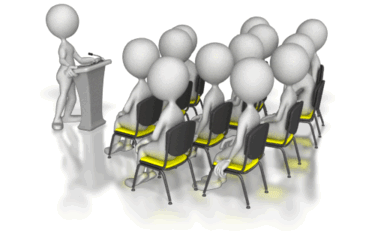 Sino queremos oír la palara de Dios.
Recuerde hermano que su oración es una abominación delante de El.
Proverbios.28:9.
Al que aparta su oído para no oír la ley, su oración también es abominación. 
¿Quiere Usted ser escuchado con atención?
Haga Usted lo mismo con Dios.
Para que nuestras oraciones sean escuchadas debemos de estar dispuesto a escuchar a Dios.
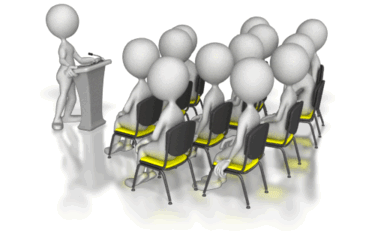 DEBEMOS TENER UNA ACTITUD DE PONERLA EN PRACTICA.
Mateo.7:24-27.
Por tanto, cualquiera que oye estas palabras mías y las pone en práctica, será semejante a un hombre sabio que edificó su casa sobre la roca; 
V.25.
y cayó la lluvia, vinieron los torrentes, soplaron los vientos y azotaron aquella casa; pero no se cayó, porque había sido fundada sobre la roca. 
V.26.
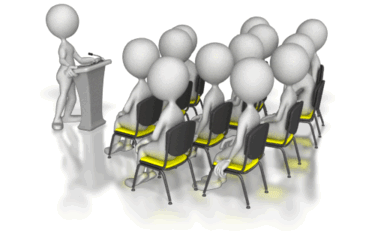 Y todo el que oye estas palabras mías y no las pone en práctica, será semejante a un hombre insensato que edificó su casa sobre la arena; 
V.27.
y cayó la lluvia, vinieron los torrentes, soplaron los vientos y azotaron aquella casa; y cayó, y grande fue su destrucción. 
Aquí hay dos actitudes hacia la palabra de Dios.
1. El que oye y no las pone en practica. 
Resultado:
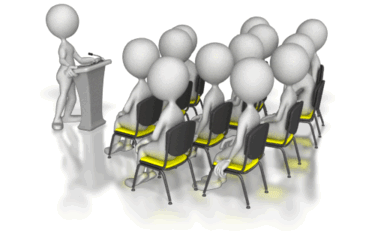 Es grande su ruina va perder su alma.
2. El que oye y las pone en practica.
Resultado:
No tendrá ruina porque va ganar, salva su alma.
Santiago.1:22-24.
Sed hacedores de la palabra y no solamente oidores que se engañan a sí mismos. 
Sed es un mandamiento, no es opcional.
Debemos ser hacedores de la palabra.
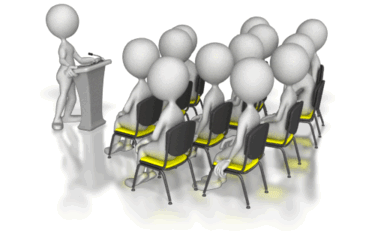 V.23.
Porque si alguno es oidor de la palabra, y no hacedor, es semejante a un hombre que mira su rostro natural en un espejo; 
V.24.
pues después de mirarse a sí mismo e irse, inmediatamente se olvida de qué clase de persona es. 
¿Quién puede olvidarse de su rostro?
¿Cómo podemos olvidarnos de la palabra de Dios?
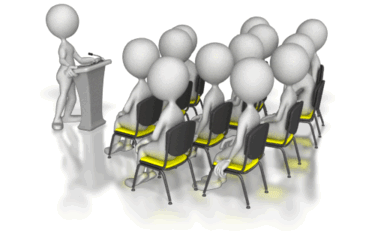 Hermanos reflexiones sobre nuestra actitud hacia la palabra de Dios.
Porque sino cambiamos no despertamos.
Romanos.13:11.
Y haced todo esto, conociendo el tiempo, que ya es hora de despertaros del sueño; porque ahora la salvación está más cerca de nosotros que cuando creímos. 
No somos digno de la vida eterna.
Hechos.13:46.
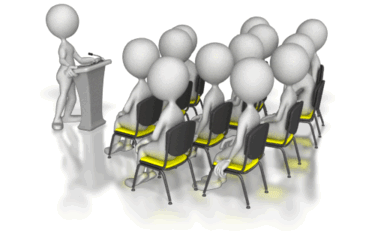 Entonces Pablo y Bernabé hablaron con valor y dijeron: Era necesario que la palabra de Dios os fuera predicada primeramente a vosotros; mas ya que la rechazáis y no os juzgáis dignos de la vida eterna, he aquí, nos volvemos a los gentiles. 
¿Quiere Usted obtener la vida eterna?
Demuéstrelo no con palabras, sino con hechos.
¿De que manera?
Respetando amando y reverenciando la palabra de Dios.
CONCLUSION:
La Biblia es la palabra de Dios.
II Timoteo.3:16.
Toda Escritura es inspirada por Dios y útil para enseñar, para reprender, para corregir, para instruir en justicia, 
¿Cuál es su actitud hacia ella?
Debemos tener una actitud de:
1. Nobleza.
2. Solicitud.
3. Escudriñar.
4. Atento.
5. Reverencia.
6. Practicarla.
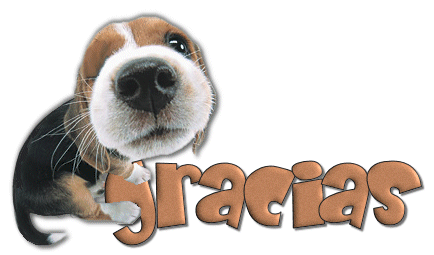 POR SU FINA ATENCION.
DIOS NOS BENDIGA A TODOS.